Проект «Как вырастить растение»
Зубков Саша
1 «Б» класс
МАОУ СОШ №7
Цель проекта
Узнать как вырастить из листа комнатное растение
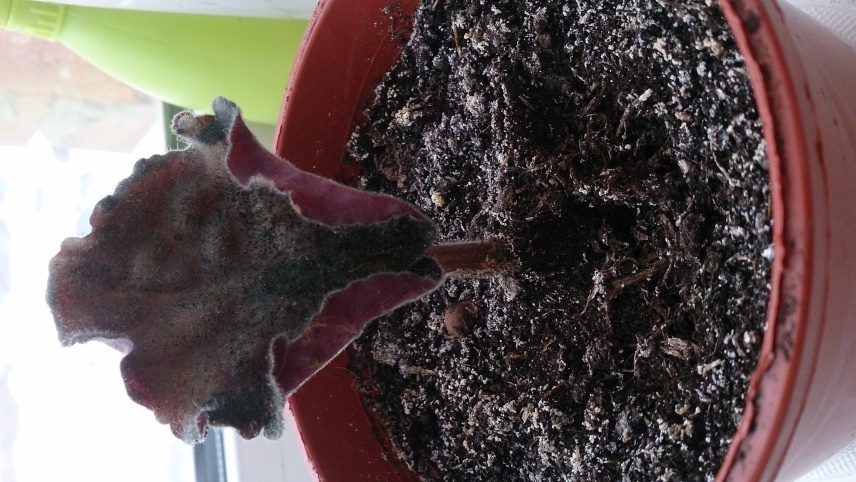 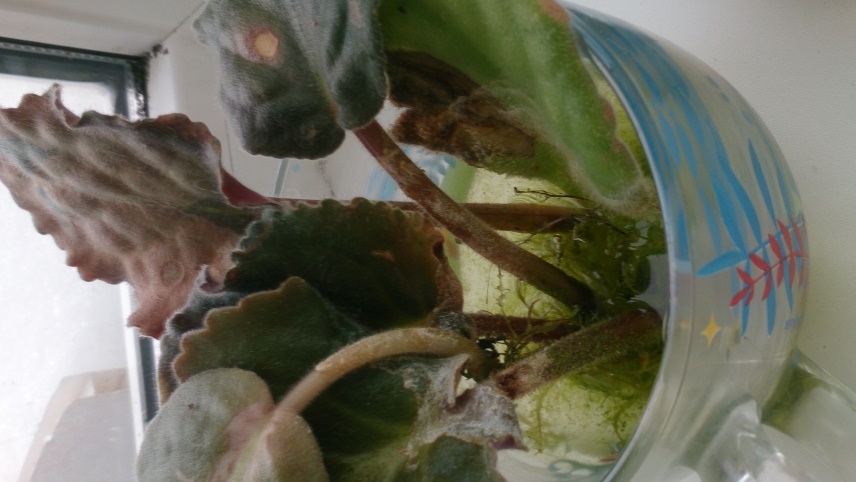 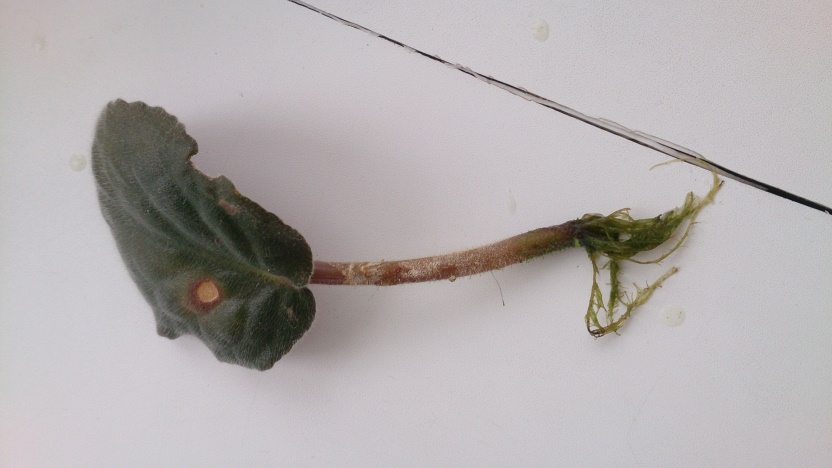 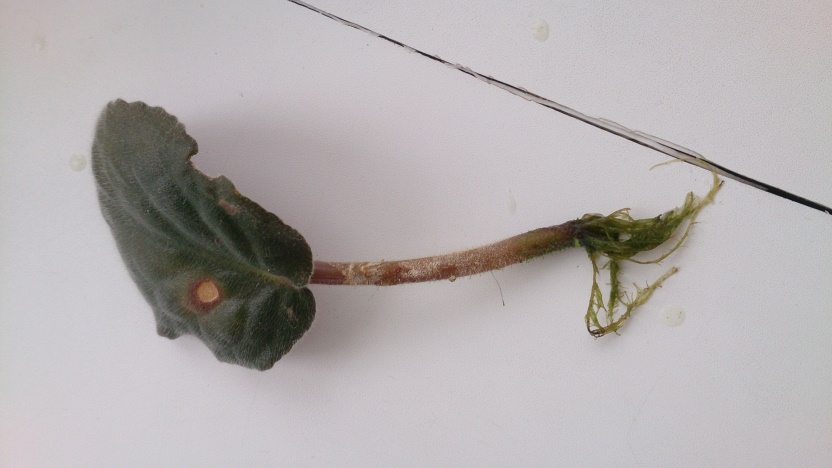 Задачи проекта
Познакомится с комнатными растениями
Узнать какие условия требуются для того, чтобы растение росло
Узнать как ухаживать за комнатным растением
Методика работы
Вырастить у листа корни ( в стакане с водой)
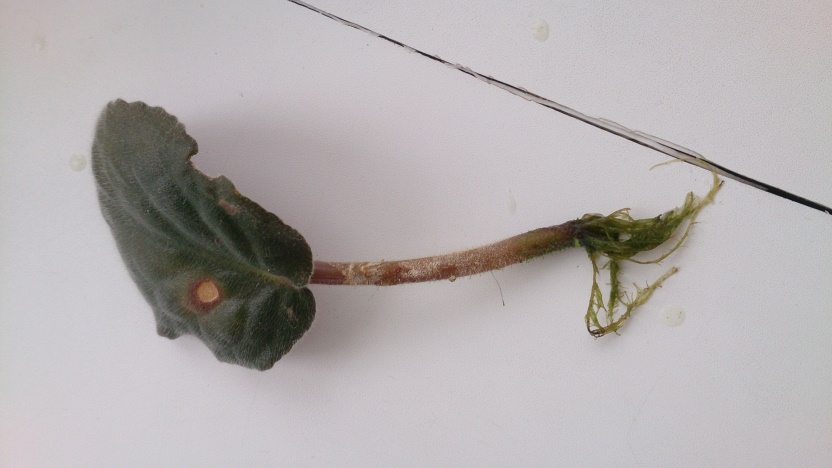 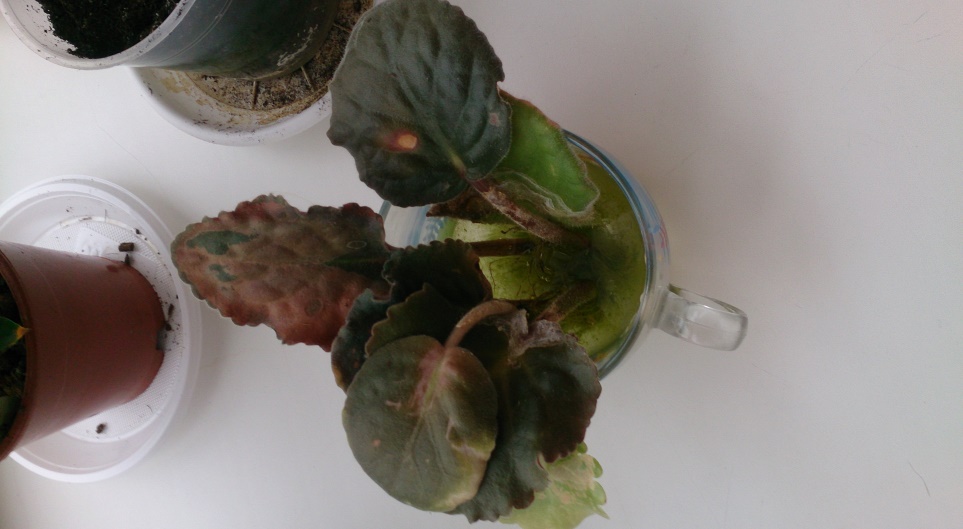 Методика работы
Посадить листик в горшок с землей
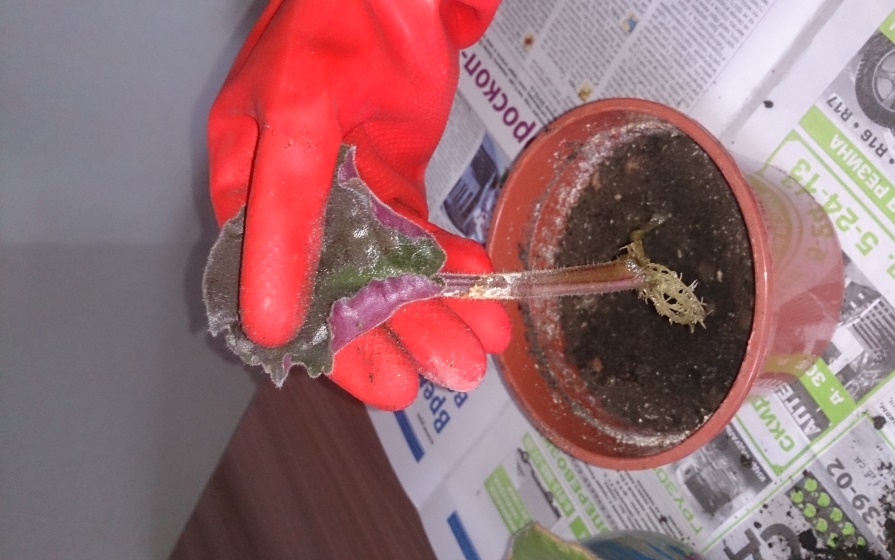 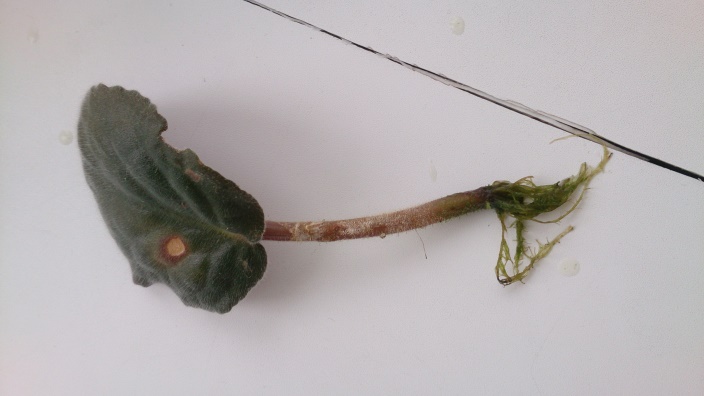 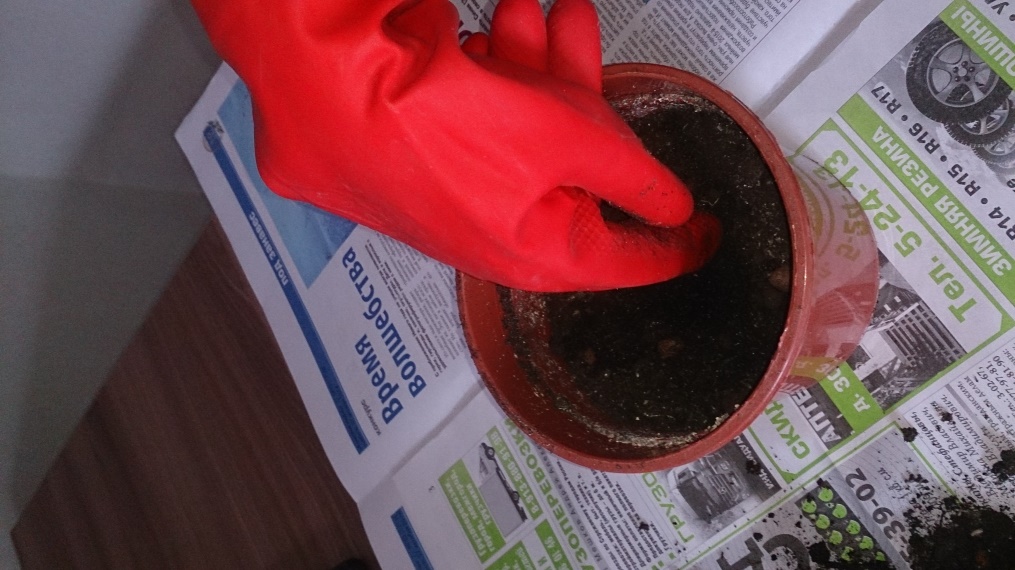 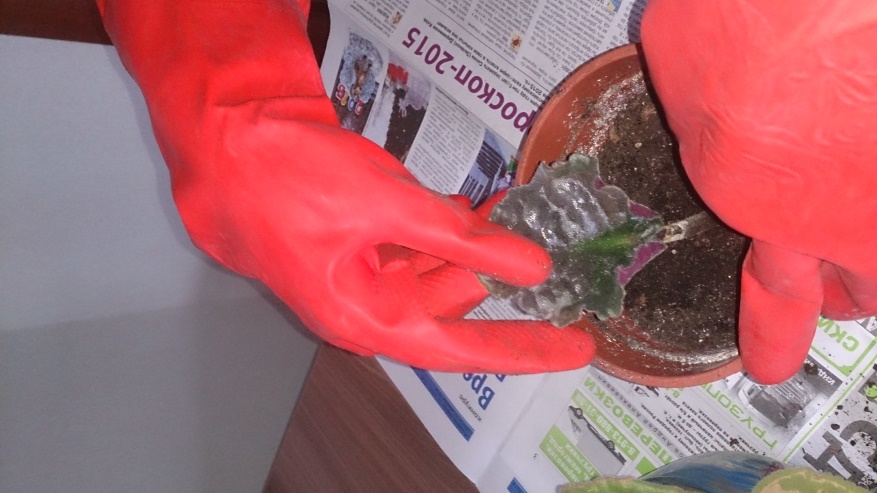 Методика работы
Обеспечить уход за растением (полив, подкормка, температура)
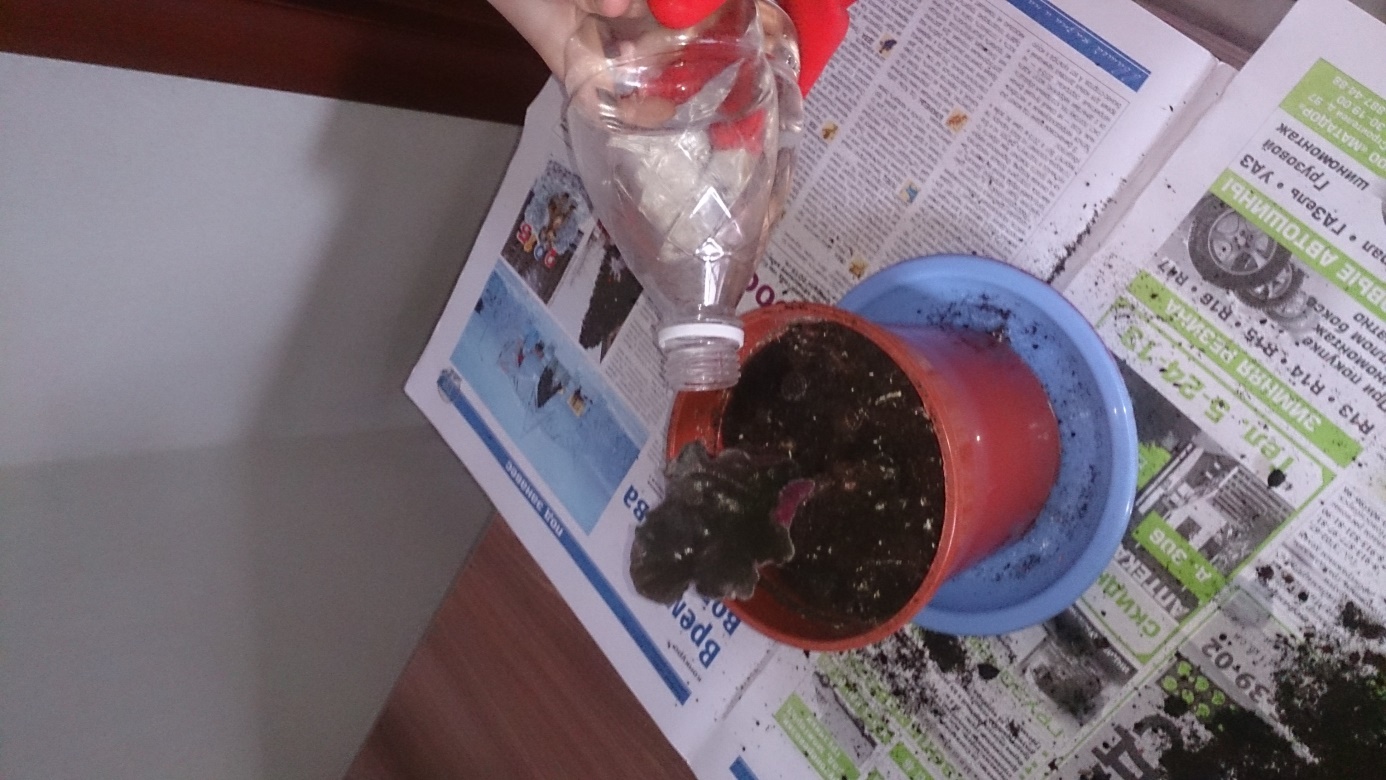 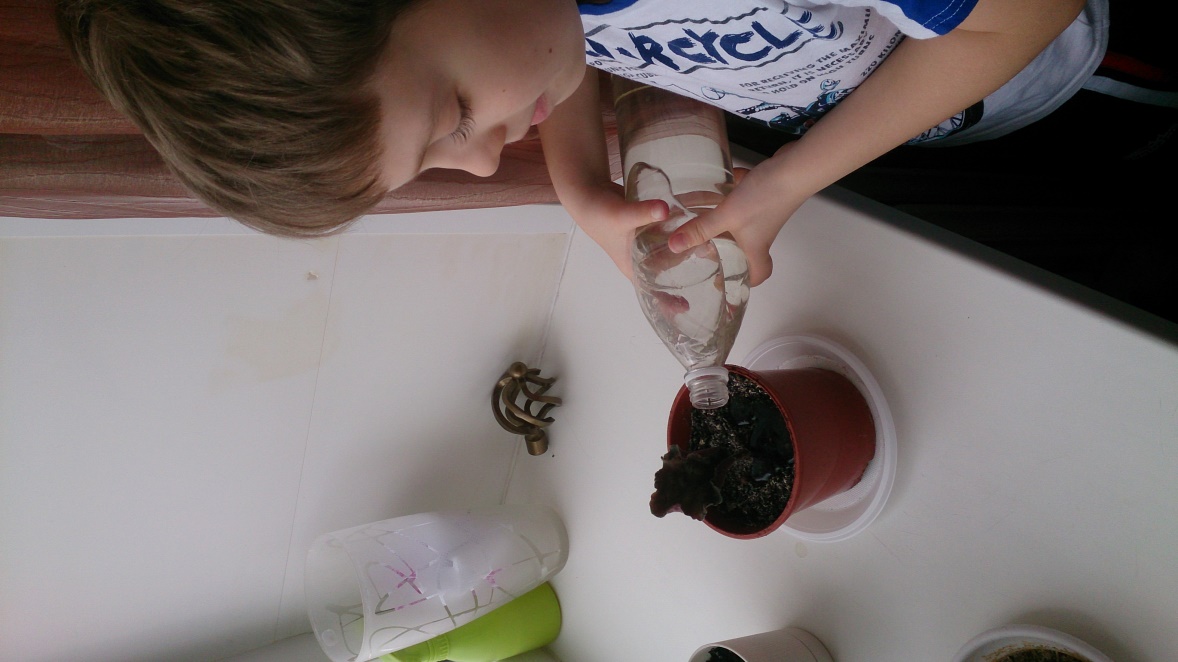 Вывод
Для того, чтобы растение росло необходимо обеспечить условия заботы
Через некоторое время правильного ухода вырастают новые листочки
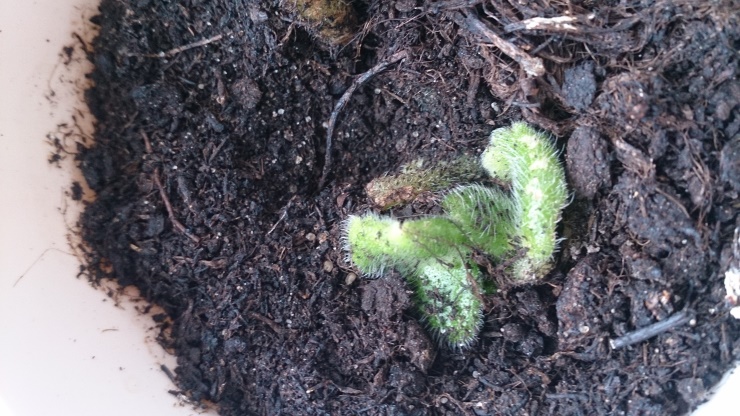 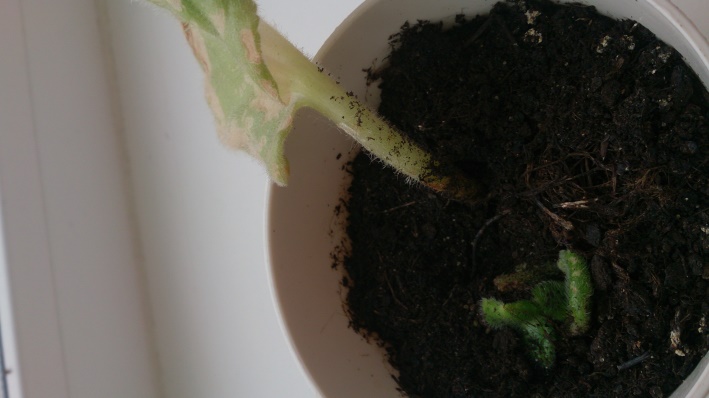 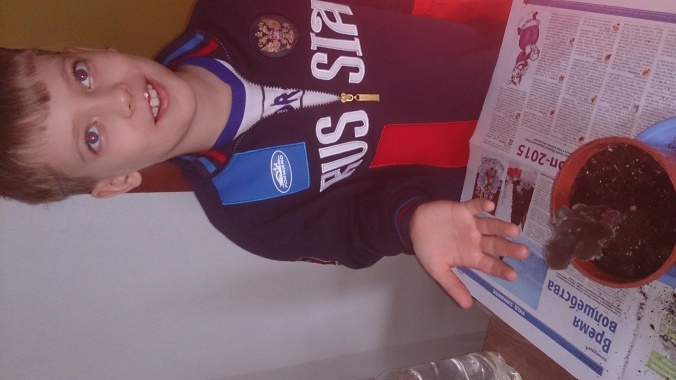 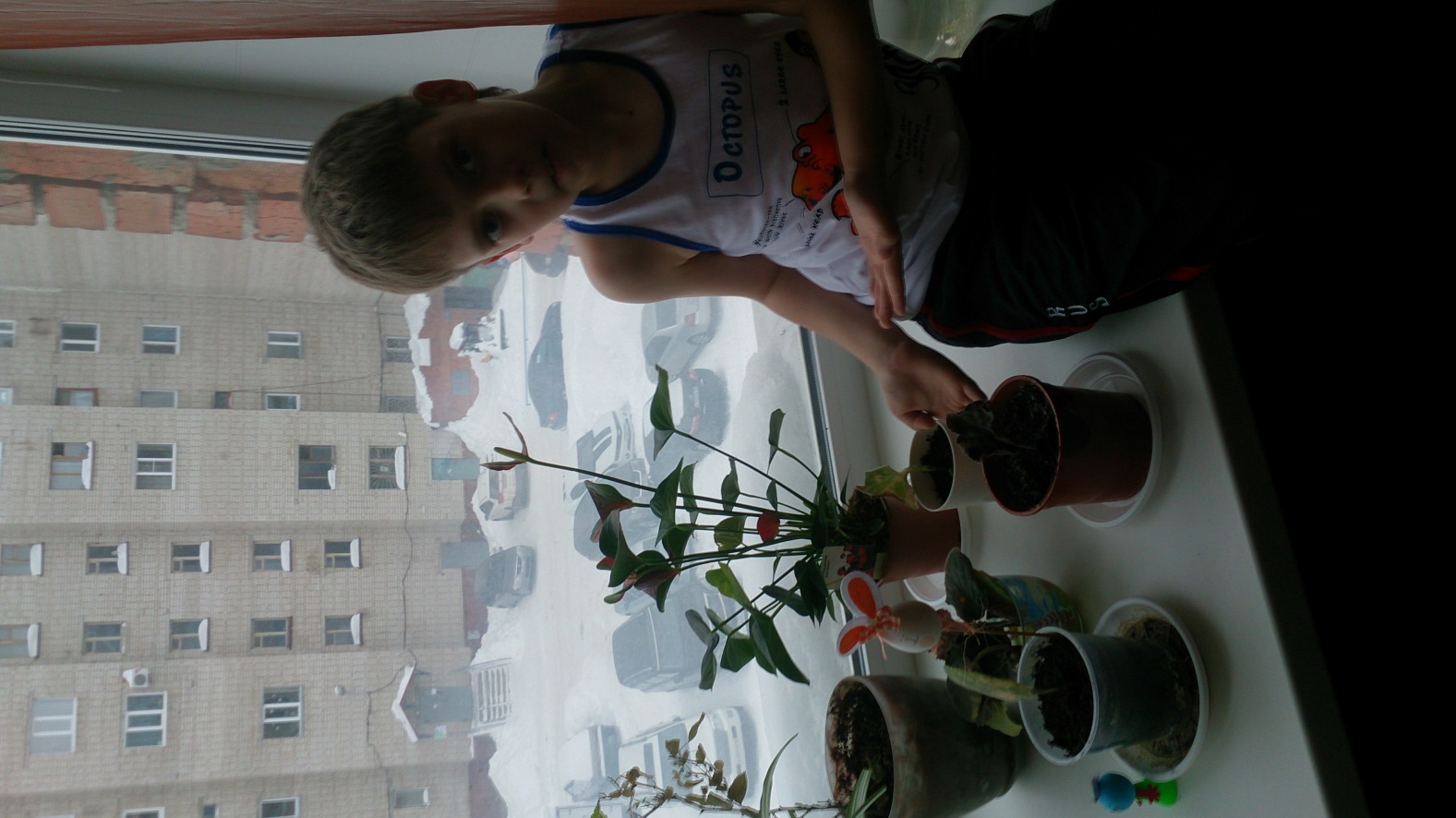 СПАСИБО ЗА ВНИМАНИЕ